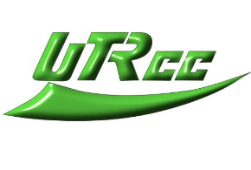 Atención Ciudadana en la Secretaría de la Función Pública: 

Denuncia Ciudadana de la Corrupción (SIDEC): https://sidec.funcionpublica.gob.mx/ #!/ 

2. Vía correspondencia: Envía tu escrito a la Dirección General de Denuncias e Investigaciones de la Secretaría de la Función Pública en Av. Insurgentes Sur No. 1735, Piso 2 Ala Norte, Guadalupe Inn, Álvaro Obregón, CP 01020, Ciudad de México. 

3. Vía telefónica: En el interior de la República al 800 11 28 700 y en la Ciudad de México 55 2000 2000 

4. Presencial: En el módulo 3 de la Secretaría de la Función Pública ubicado en Av. Insurgentes Sur 1735, PB, Guadalupe Inn, Álvaro Obregón, Código Postal 01020, Ciudad de México. 

5. Vía correo electrónico: contraloriasocial @funcionpublica.gob. mx 

6. Plataforma: Ciudadanos Alertadores Internos y Externos de la Corrupción. La plataforma de alertadores está diseñada para atender casos graves y/o en los que se requiere confidencialidad: https:// alertadores.funcionpublica.gob .mx 

7. Aplicación “Denuncia Ciudadana de la Corrupción”. 8.Al correo electrónico o teléfono del Responsable de la Contraloría Social de la Instancia Ejecutora o personalmente con este persona.
Atención en la Coordinación General de Universidades Tecnológicas y Politécnicas (CGUTyP):
Sonia Tapia García, Subdirectora de Evaluación y Responsable de Contraloría Social. 55 36 01 16 10 CORREO ELECTRÓNICO: stapia@nube.sep.gob.mx quejas_denuncias@nube.sep.gob.mx 
Ma. del Consuelo Romero Sánchez, Jefa de Departamento de Evaluación Institucional Conmutador SEP 55 36 01 16 00 Ext. 67146 CORREO ELECTRÓNICO: consuelo.romero@nube.sep.gob.mx 
Ma. Salomé Cedillo Villar, Jefa de Departamento de Análisis y Tratamiento de la Información Conmutador SEP 55 36 01 16 00 Ext. 67153 CORREO ELECTRÓNICO: salome.cedillo@nube.sep.gob.mx 
Dirección: Av. Universidad 1200, 3° piso Sección 3G, Col. Xoco, Alcaldía Benito Juárez, 03330 Ciudad de México. La información de la Contraloría Social estará disponible en la página de internet: https://dgutyp.sep.gob.mx esta contiene una liga a través del icono de: 


Atención en Secretaría de Fiscalización y Rendición de Cuentas de Coahuila
Teresa Guajardo Berlanga, Sria. de Fiscalización y Rendición de Cuentas Tel 844 9869800 Ext. 5808 CORREO ELECTRÓNICO: teresa.guajardo@coahuila.gob.mx

Atención en Secretaría de Educación Pública de Coahuila
Adrian Eduardo Aldaco Almanza, Titular del órgano Interno de Control.  Tel 844 411 88 00 Ext. 3467 CORREO ELECTRÓNICO: adrianeduardo.aldaco8303@docentecoahuila.gob.mx

Atención en la Universidad Tecnológica de la Región Centro de Coahuila (UTRCC):
Marisela Marines Durón, Coordinadora Académica y Responsable de Contraloría Social PRODEP 2019. 866 6491200 ext. 232 CORREO ELECTRÓNICO: marisela.marines@utrcc.edu.mx
CONTRALORÍA SOCIAL PRODEP 2020
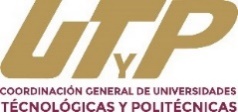 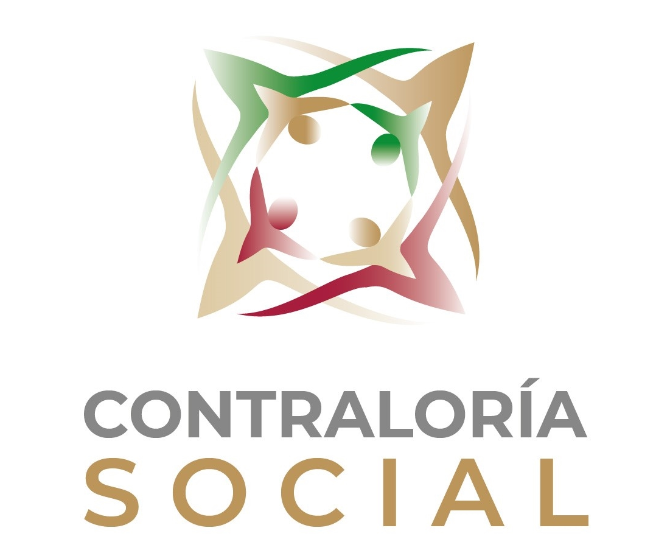 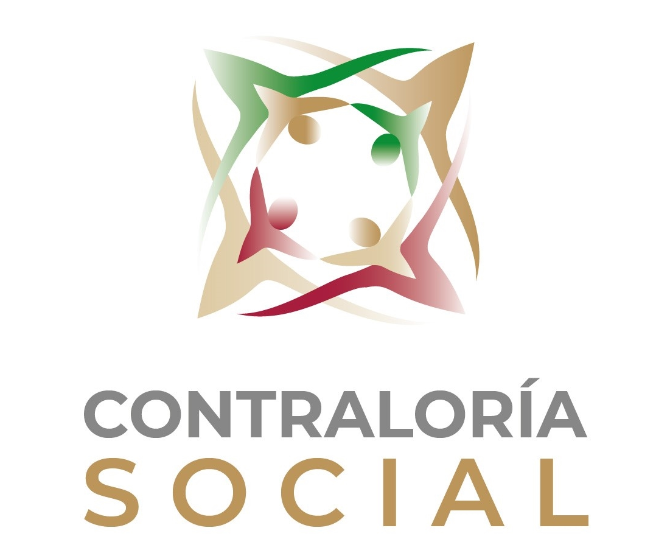 PARTICIPA!!!
¿Qué es la Contraloría Social (CS)? 
          La Contraloría Social (CS) de acuerdo a la Ley General de Desarrollo Social, es “...el mecanismo de los beneficiarios, de manera organizada, para verificar el cumplimiento de las metas y la correcta aplicación de los recursos públicos asignados a los programas de desarrollo social”. Es decir; vigilar que el manejo de los recursos federales que reciben las Universidades Públicas, a través del Programa Fortalecimiento a la Excelencia Educativa (PROFEXCE), se realicen con transparencia, eficacia y honradez. 
¿Qué es el PRODEP?
          ES EL Programa para el Desarrollo Profesional Docente (PRODEP) que tiene como objetivo contribuir para que el personal docente y personal con funciones de dirección, de supervisión, de asesoría técnico pedagógica y cuerpos académicos accedan y/o concluyan programas de formación actualización académica, capacitación y/o proyectos de investigación para fortalecer el perfil necesario para el desempeño de sus funciones . 

          Este programa (PRODEP) promueve una amplia participación entre sus beneficiarios en apego a los Lineamientos de promoción de CS, a través de los Comités de Contraloría Social, como: -Vigilar que: * El ejercicio de los recursos para obras, apoyos o servicios sea oportuno, transparente y con apego a lo establecido en la normatividad, * Exista documentación comprobatoria del ejercicio de recursos y entrega de obras, apoyos o servicios, * El programa no se utilice con fines políticos, electorales, lucro u otros distintos, -Recibir las quejas y denuncias que puedan dar lugar a fincar  responsabilidades administrativas, civiles o penales, federales y como turnarlas a las autoridades competentes, * Se apliquen correctamente los recursos al 100% y que sean los que se autorizaron. 
Con tu participación, tu puedes:  
*Promover que se proporcione a la población información completa, oportuna, confiable y accesible respecto a los programas, acciones y servicios, sus objetivos, normas y procedimientos de operación
*Promover la participación activa de la comunidad.
*Impulsar la comunicación del gobierno con los ciudadanos.
*Incorporar a la ciudadanía en el combate a la corrupción.
¿Qué funciones estarías realizando si  integras el Comité de Contraloría Social?

  
*Vigilar que se difunda información suficiente, veraz y oportuna sobre la operación del programa federal. 

*Vigilar que el ejercicio de los recursos públicos para las obras, apoyos o servicios sea oportuno transparente y con apego a lo establecido en las reglas de operación. 

*Vigilar que los beneficiarios del programa federal cumplan con los requisitos para tener esa característica. 

*Vigilar que se cumpla con los periodos de ejecución de las obras o de la entrega de los apoyos o servicios. 

*Vigilar que exista documentación comprobatoria del ejercicio de los recursos públicos y de la entrega de las obras, apoyos o servicios.
 
*Vigilar que el programa federal no se utilice con fines políticos, electorales, de lucro u otros distintos al objeto del programa federal. 

*Vigilar que el programa federal no sea aplicado afectando la igualdad entre mujeres y hombres. 

*Vigilar que las autoridades competentes den atención a las quejas y denuncias relacionadas con el programa federal. 

*Recibir las quejas y denuncias sobre la aplicación y ejecución de los programas federales, recabar la información de estas y, en su caso, presentarlas junto con la información recopilada a la Representación Federal o Estatal, a efecto de que se tomen las medidas a que haya lugar.

*Recibir las quejas y denuncias que puedan dar lugar al financiamiento de responsabilidades administrativas, civiles o penales relacionadas con los programas federales, así como turnarlas a las autoridades competentes para su atención (Instancia Normativa y al OEC o a la SFP).
¿Qué compromisos estarías adquiriendo si  integras el Comité de Contraloría Social?



*Tomar la capacitación para realizar las actividades de CS por parte del RCS de las IES,

*Solicitar al RCS de la IE la información pública relacionada con la operación del Programa,

*El RCS en la Instancia Ejecutora deberá realizar reuniones con los beneficiarios de los programas federales, con la participación de los integrantes de los Comités, a fin de promover que realicen actividades de contraloría social, así como de que expresen sus necesidades, opiniones, quejas, denuncias y peticiones relacionadas con los programas federales.

*Registrar en el informe(s) el(los) resultado(s) de las actividades de contraloría social realizadas, así como dar seguimiento, en su caso, a los mismos;
 
*Supervisar que se apliquen correctamente los recursos al 100% y que se haya adquirido lo que se autorizó comprar en el anexo de ejecución del convenio de apoyo y levantar minutas.








Sé promotor de la transparencia!
INTÉGRATE!